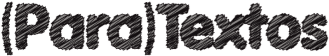 FUNÇÕES SINTÁTICAS AO NÍVEL DA FRASE
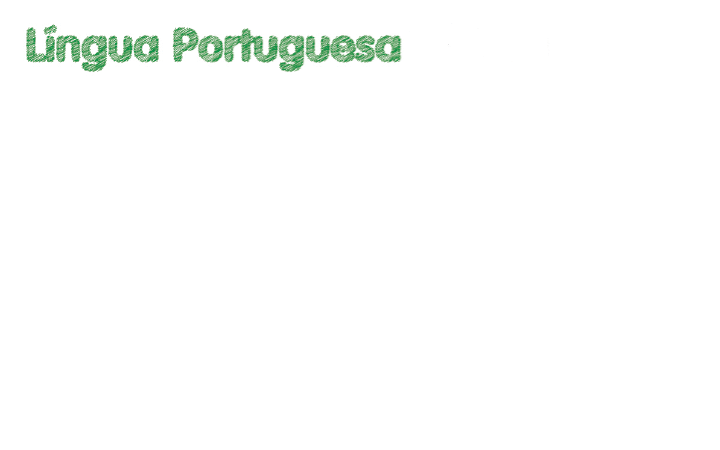 Sujeito
	Função sintática desempenhada por grupos nominais ou por alguns tipos de orações.
O sujeito pode ser classificado como: 

 sujeito simples: 
Ex.: A Eva faz ioga. 

 sujeito composto: 
Ex.: Eu e a Patrícia vamos às compras logo à tarde.
 
 sujeito nulo: 
Ex.: Dizem que esse livro é bom.
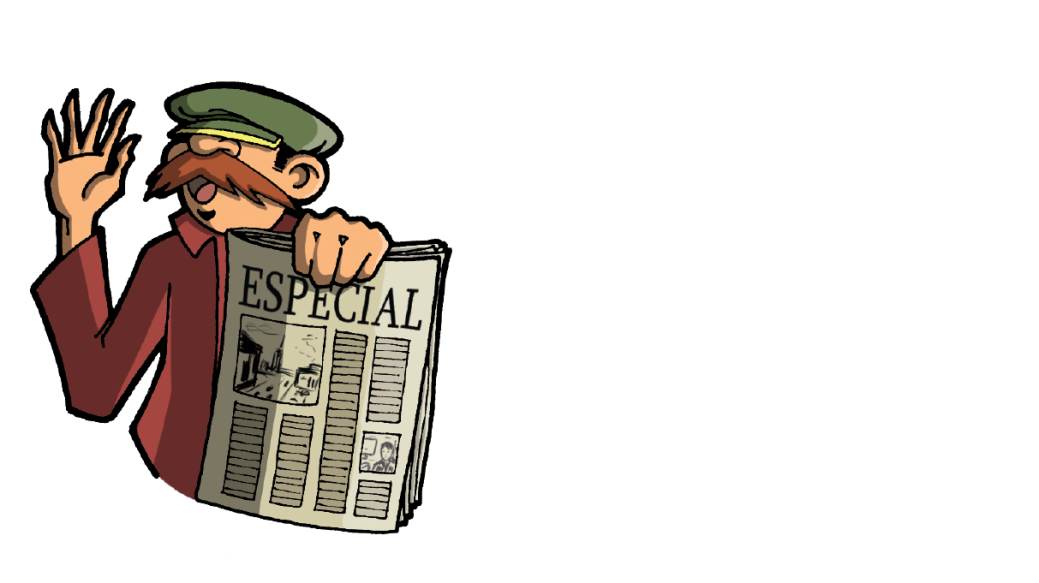 Porto Editora
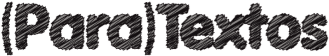 FUNÇÕES SINTÁTICAS AO NÍVEL DA FRASE
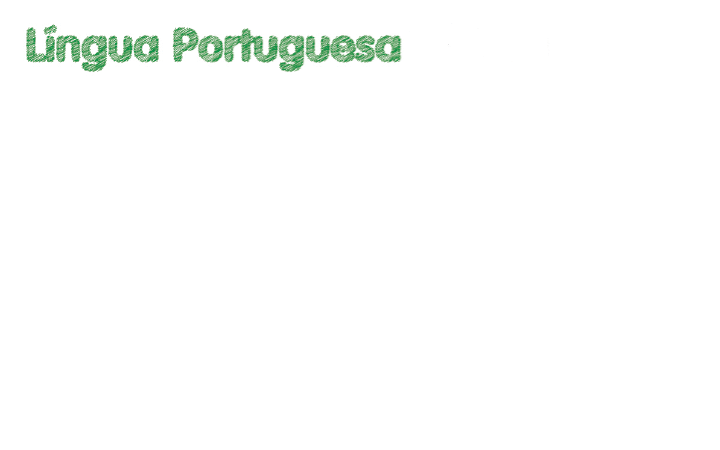 Predicado 
	Função sintática desempenhada por grupos verbais.
Ex.: 

O Pedro viu um filme ontem. (verbo + CD + modificador do GV)
 
Neva. (verbo) 

A Rita é enfermeira. (verbo + predicativo do sujeito)
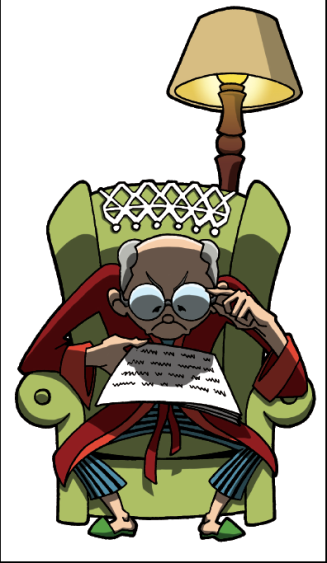 Porto Editora
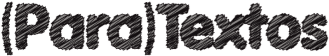 FUNÇÕES SINTÁTICAS AO NÍVEL DA FRASE
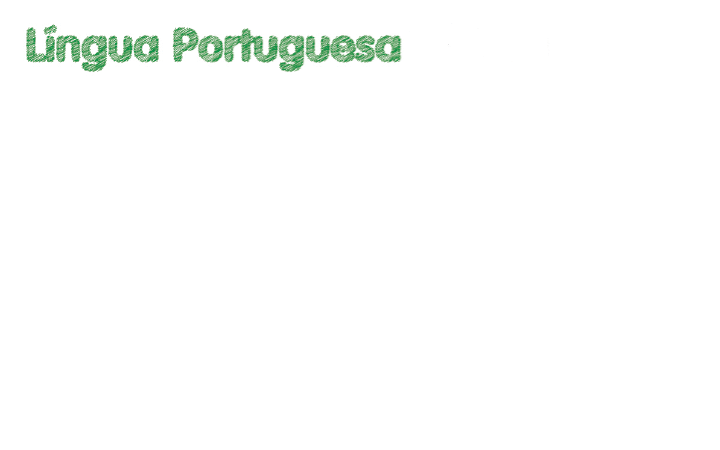 Vocativo 
	Função sintática desempenhada por um constituinte usado para interpelar o interlocutor. Ocorre frequentemente em frases imperativas, interrogativas e exclamativas.
Ex.: 

Pedro, come a sopa!
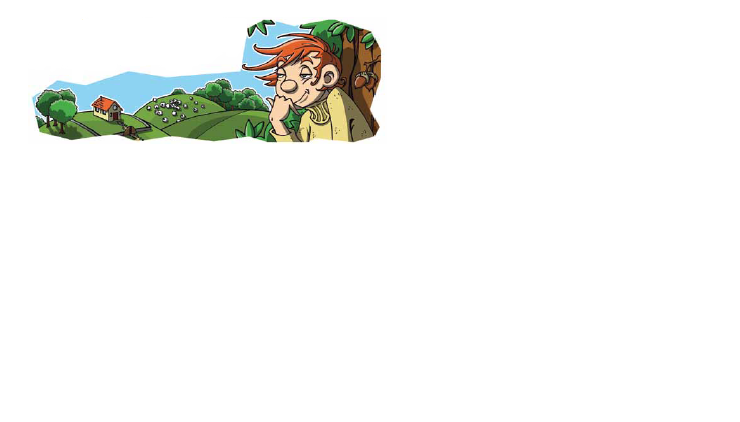 Porto Editora
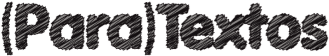 FUNÇÕES SINTÁTICAS AO NÍVEL DA FRASE
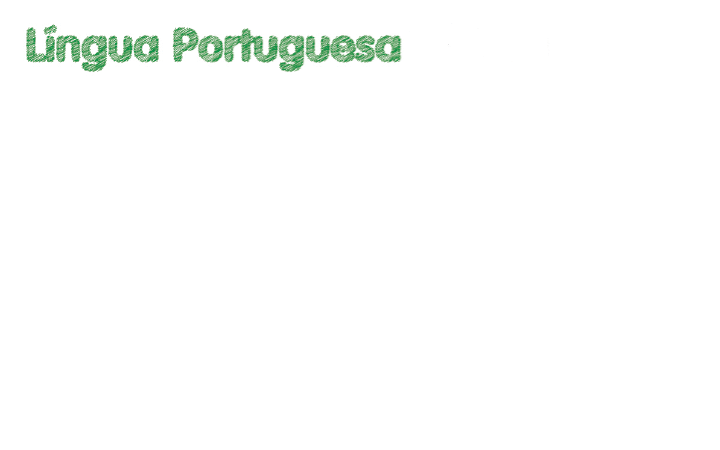 Modificador da frase 
	Função sintática desempenhada por grupos adverbiais, preposicionais ou algumas orações subordinadas adverbiais e que não é exigida pela frase ou oração com que se relaciona.
Ex.: 

Irei ficar em casa, infelizmente. (grupo adverbial) 

Irei ficar em casa, com certeza. (grupo preposicional)

Irei ficar em casa, se chover. (oração)
Porto Editora
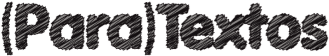 FUNÇÕES SINTÁTICAS AO NÍVEL DA FRASE
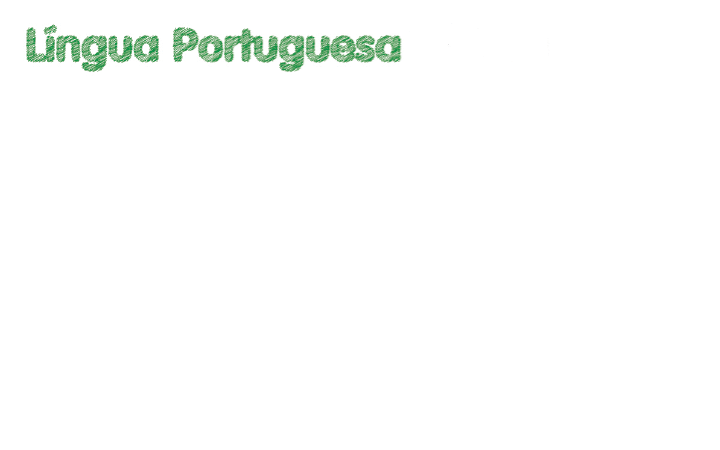 Valores do modificador da frase 

   O modificador da frase pode apresentar os seguintes valores:
transmitir a opinião, o ponto de vista do falante em relação ao que diz;
Ex.: Infelizmente, o concerto foi cancelado. (opinião do falante)
fazer referência a um determinado domínio ou área do saber (História, Biologia, Filosofia, etc.). 
Ex.: Arquitetonicamente, este edifício é riquíssimo. (área da Arquitetura)
Porto Editora
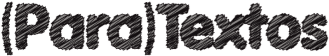 FUNÇÕES SINTÁTICAS INTERNAS AO GRUPO VERBAL
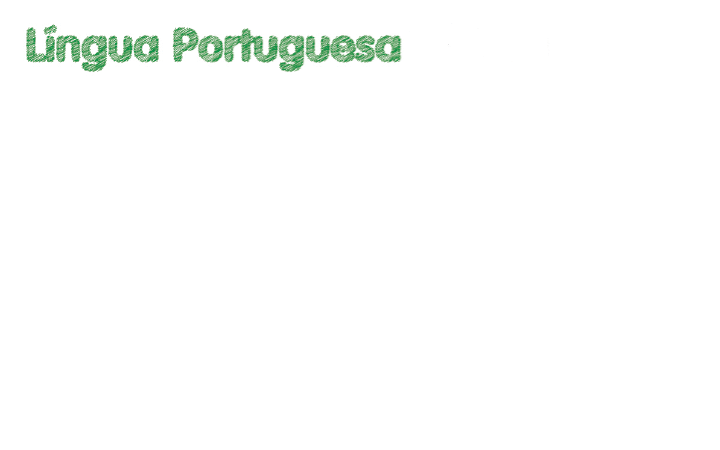 Complemento direto 
	Função sintática exigida por verbos transitivos diretos e desempenhada por grupos nominais ou por orações subordinadas substantivas.
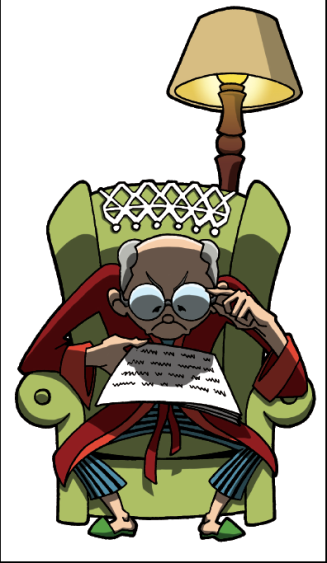 Ex.: 

O Vasco terminou o livro. (grupo nominal)

O médico disse que tens de fazer exercício. (oração)
Porto Editora
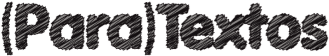 FUNÇÕES SINTÁTICAS INTERNAS AO GRUPO VERBAL
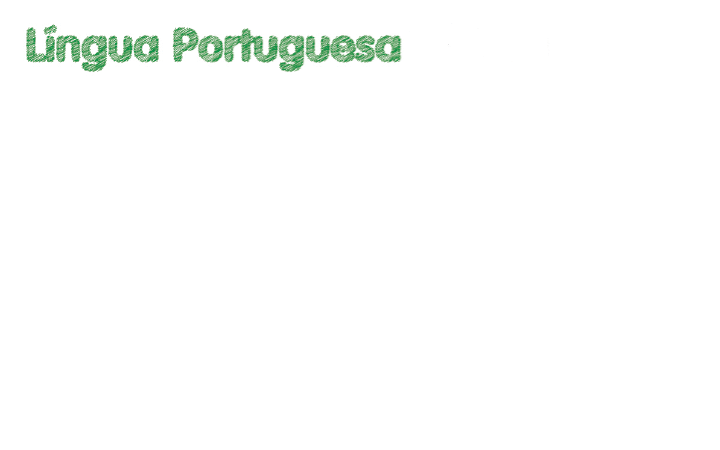 Complemento indireto 
	Função sintática exigida por verbos transitivos indiretos e desempenhada por grupos preposicionais.
Ex.: 

O Jaime telefonou à namorada.
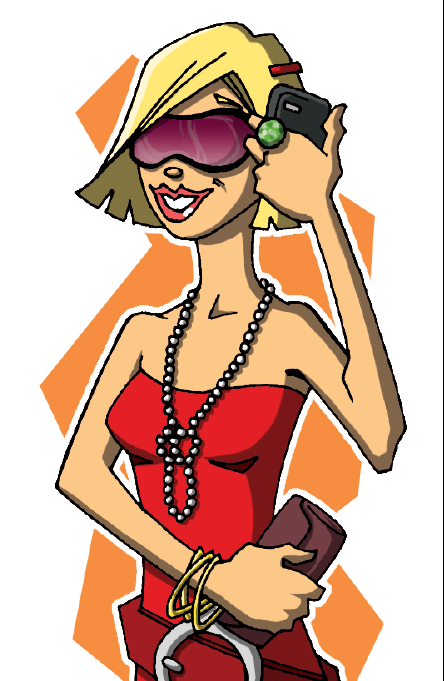 Porto Editora
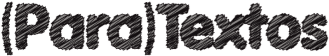 FUNÇÕES SINTÁTICAS INTERNAS AO GRUPO VERBAL
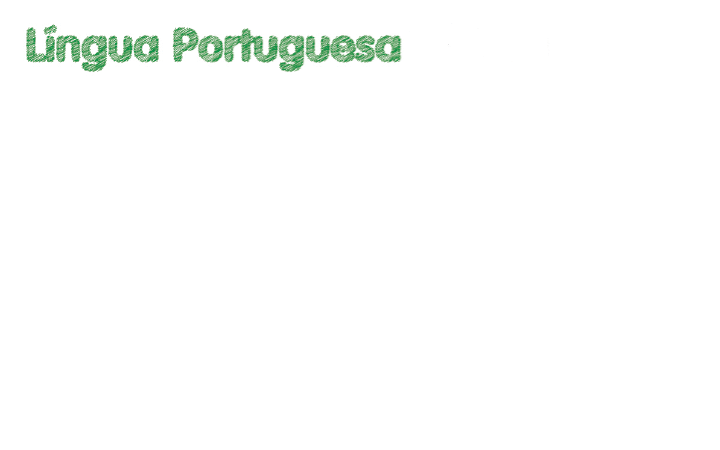 Complemento oblíquo 
	Função sintática exigida por verbos transitivos indiretos e desempenhada por grupos preposicionais ou adverbiais ou qualquer um destes coordenados.
Ex.: 

A Rita gosta de sopa. (grupo preposicional) 

Aquela criança porta-se mal. (grupo adverbial) 

Vives aqui ou no Algarve? (coordenação de grupo adverbial e de grupo preposicional)
Porto Editora
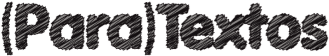 FUNÇÕES SINTÁTICAS INTERNAS AO GRUPO VERBAL
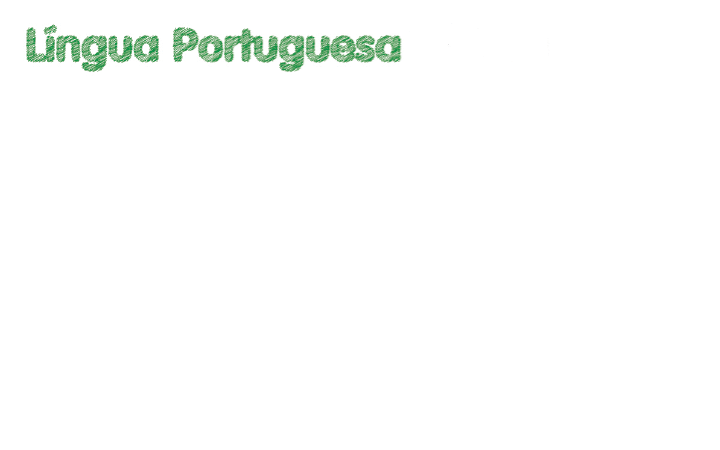 Complemento agente da passiva 
	Função sintática desempenhada por grupos preposicionais e exclusiva de frases passivas, correspondendo ao sujeito da frase ativa.
Ex.: 

O bolo foi feito pela avó. 

A árvore foi quebrada pelo vento.
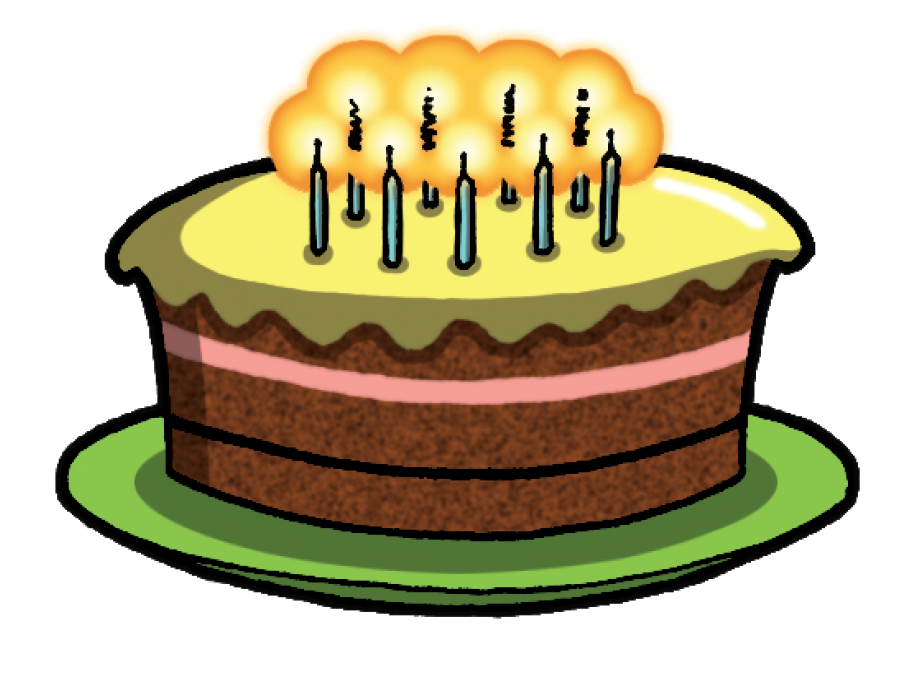 Porto Editora
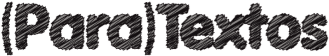 FUNÇÕES SINTÁTICAS INTERNAS AO GRUPO VERBAL
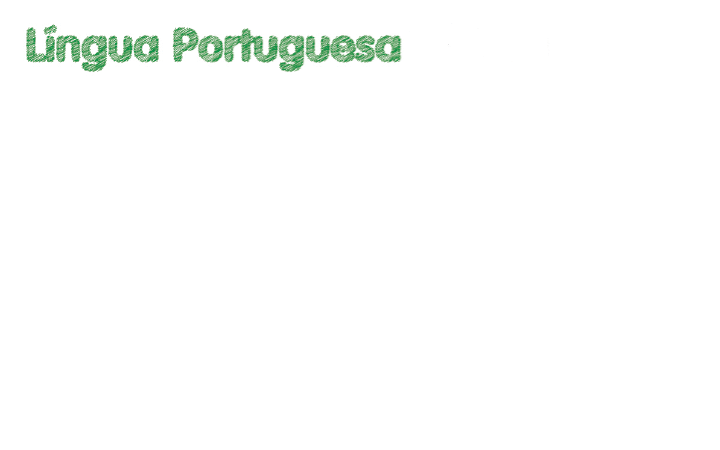 Predicativo do complemento direto 
	Função sintática que atribui propriedades ao CD, exigida por alguns verbos transitivos-predicativos (achar, chamar, considerar, julgar, tratar, eleger, nomear…) e desempenhada por grupos nominais, adjetivais ou preposicionais.
Ex.: 

Ele nomeou o Tomás subdiretor. (grupo nominal) 

O Rui acha a Matilde belíssima. (grupo adjetival) 

Eu considero essa piada de mau gosto. (grupo preposicional)
Porto Editora
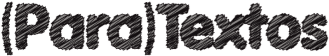 FUNÇÕES SINTÁTICAS INTERNAS AO GRUPO VERBAL
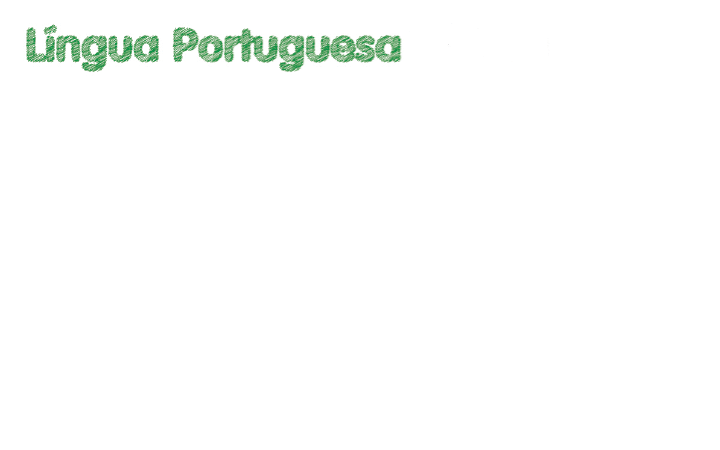 Predicativo do sujeito
	Função sintática que atribui propriedades ao sujeito, exigida por verbos copulativos (ser, estar, permanecer, ficar, continuar…) e desempenhada por grupos nominais, adjetivais, preposicionais ou adverbiais.
Ex.: 

A Rita é engenheira. (grupo nominal) 

O leite continua quentíssimo! (grupo adjetival)

O meu pai está em casa. (grupo preposicional)

A reunião foi ontem. (grupo adverbial)
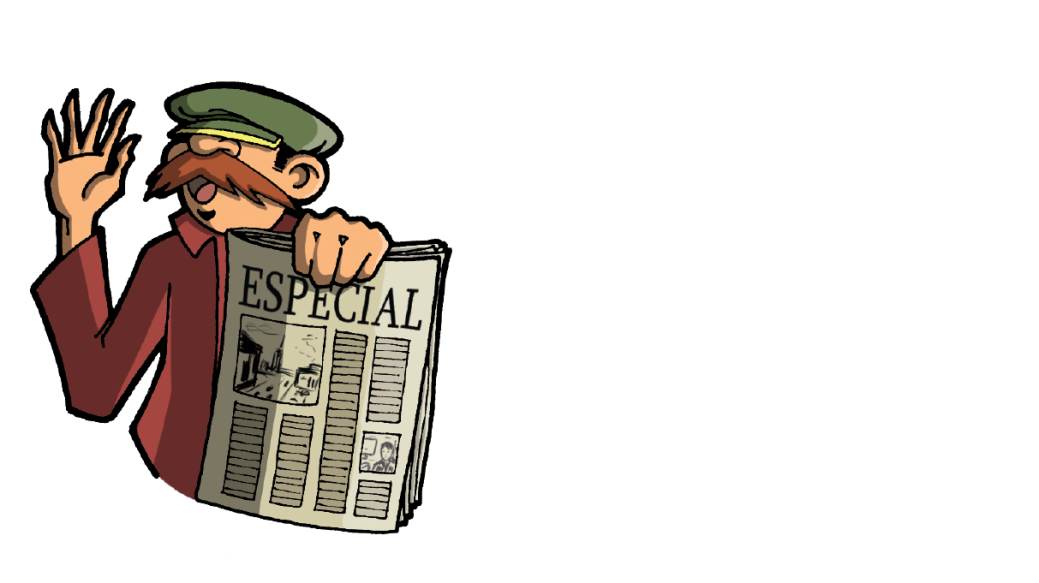 Porto Editora
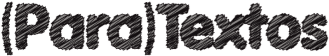 FUNÇÕES SINTÁTICAS INTERNAS AO GRUPO VERBAL
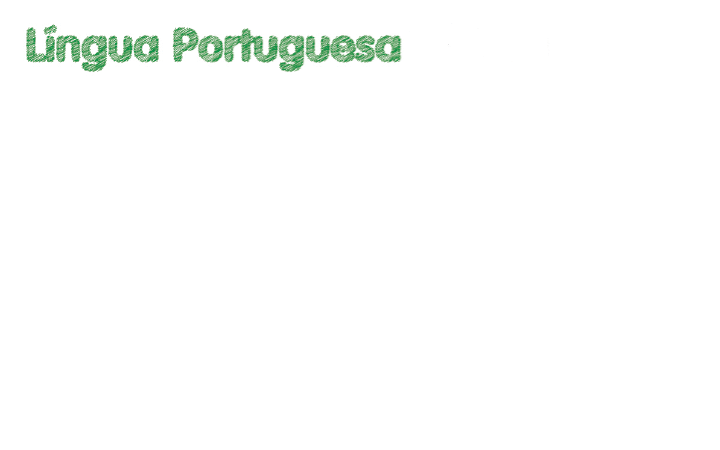 Modificador do grupo verbal 
	Função sintática desempenhada por grupos adverbiais, preposicionais ou orações e que não é exigida pelo grupo verbal com que se relaciona.
Ex.: 
Os alunos terminaram a ficha rapidamente. (grupo adverbial)

O Pedro comprou uma revista no quiosque. (grupo preposicional) 

Eu fiz os exercícios quando cheguei a casa. (oração)
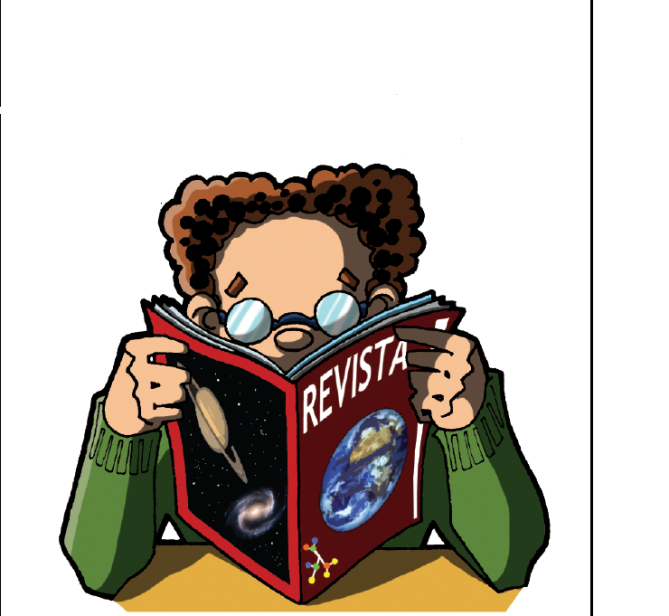 Porto Editora
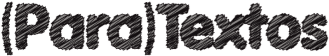 FUNÇÕES SINTÁTICAS INTERNAS AO GRUPO VERBAL
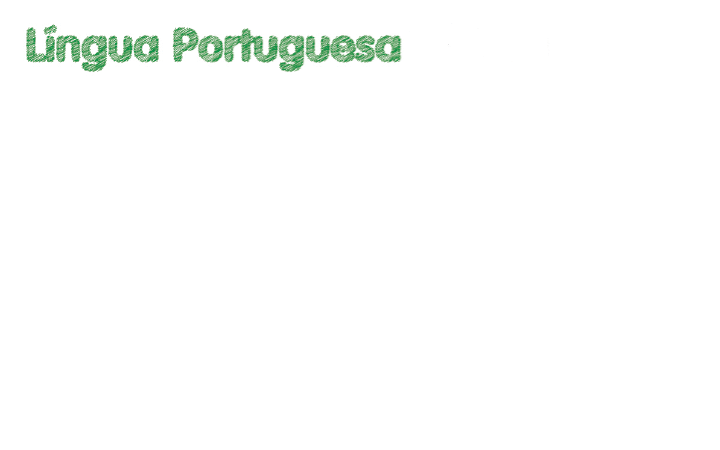 Valores do modificador do grupo verbal
valor temporal 
Ex.: Ontem fui jantar com os meus avós. 
Sempre que vieres à Madeira, vem visitar-me.
valor espacial (ou locativo)
Ex.: A Joana caiu no recreio. 
Perdi o relógio aí.
valor modal (ou de modo) 
Ex.: Eu desci as escadas lentamente. 
Atravessa a estrada com cuidado!
Porto Editora
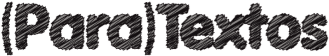 FUNÇÕES SINTÁTICAS INTERNAS AO GRUPO NOMINAL
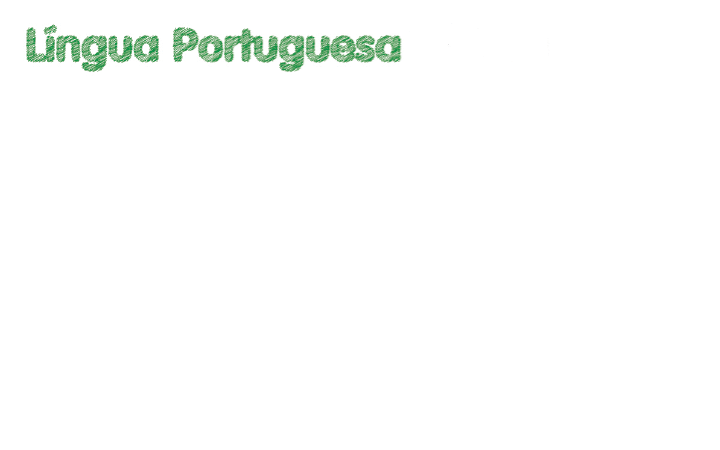 Modificador do nome 
	Função sintática desempenhada por grupos nominais, adjetivais, preposicionais ou alguns tipos de orações e que não é exigida pelo nome com que se relaciona.
Ex.: 
D. Dinis, o Lavrador, mandou plantar o pinhal de Leiria. (grupo nominal)

Comprei uma camisola verde. (grupo adjetival)

O Pedro está a comer um gelado de limão. (grupo preposicional) 

O homem que vive nesta casa é médico. (oração)
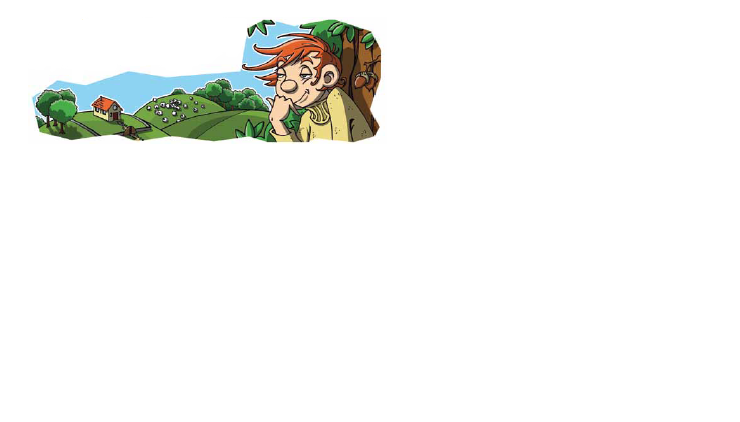 Porto Editora
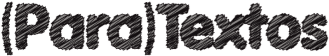 Em síntese:
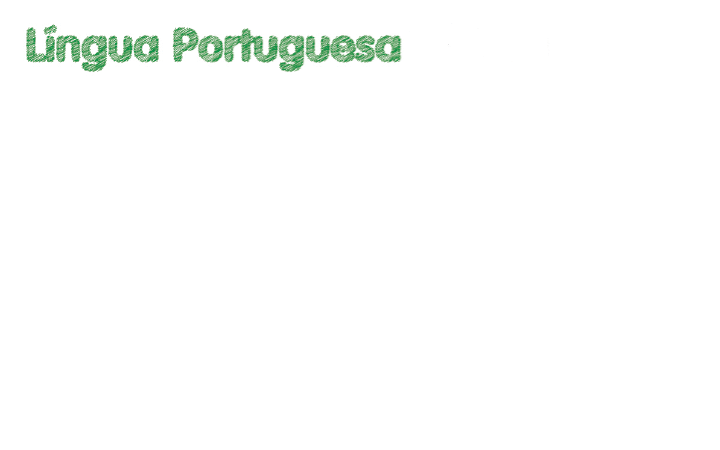 Funções sintáticas
ao nível da frase
internas ao grupo verbal
internas ao grupo nominal
Sujeito
C. direto
Modificador do nome
Predicado
C. indireto
Vocativo
C. oblíquo
Modificador de frase
C. agente da passiva
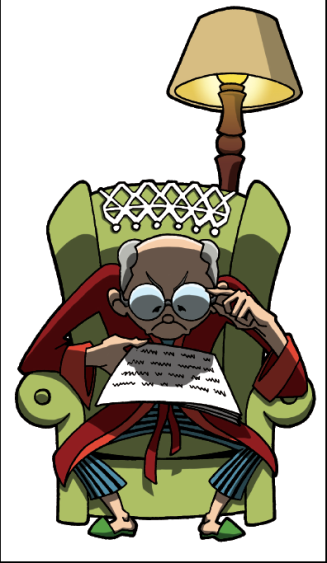 Predicativo do c. direto
Predicativo do sujeito
Modificador do GV
Porto Editora